uventus
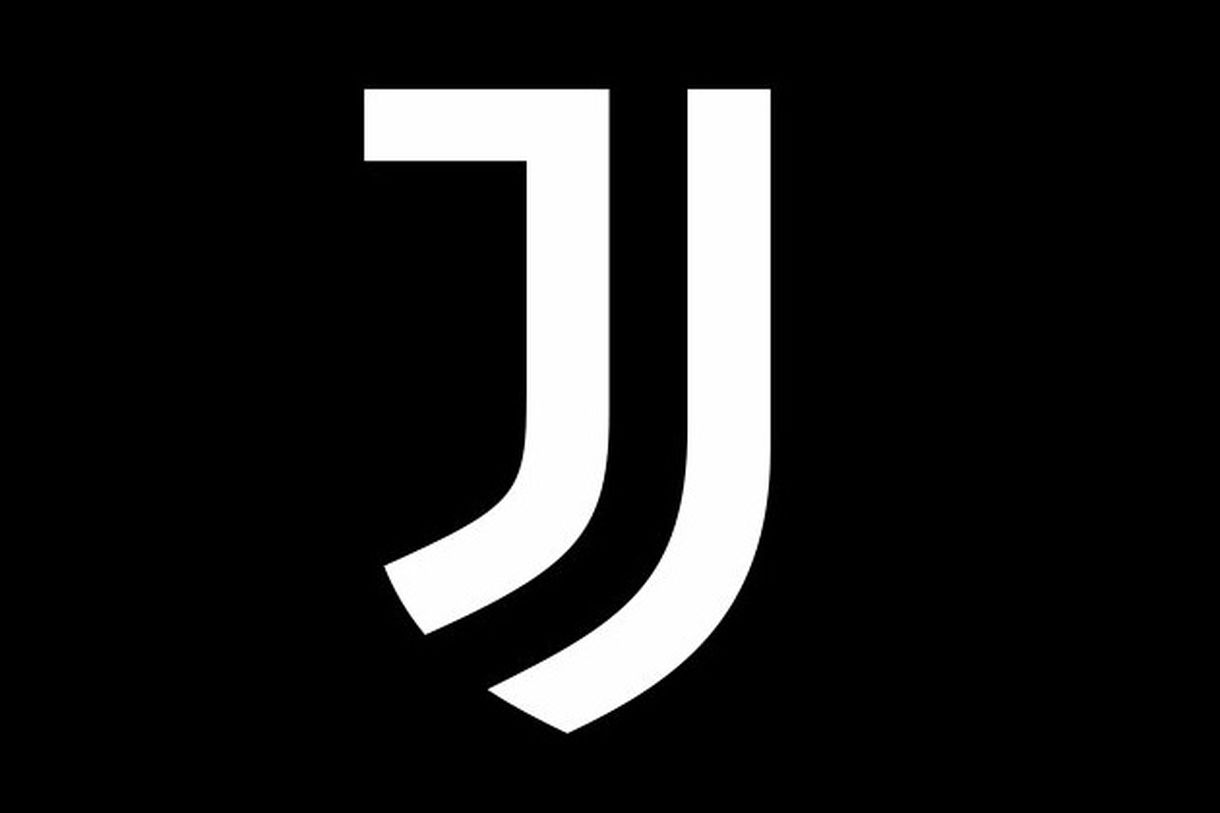 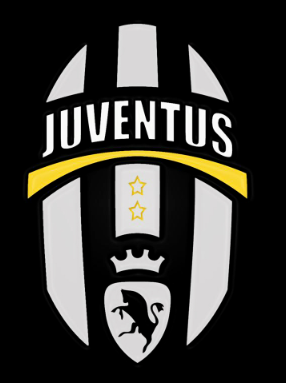 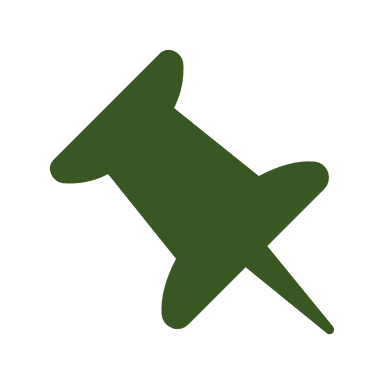 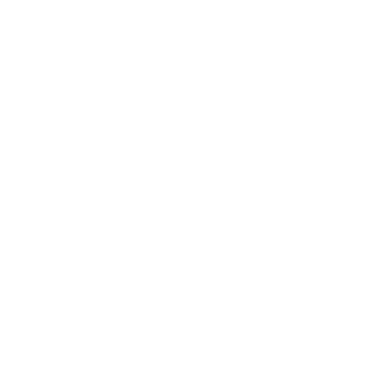 Nacsita in 1897
Juventus Football Club
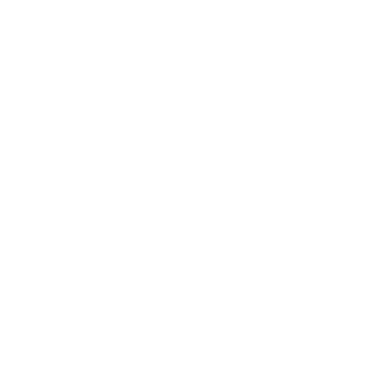 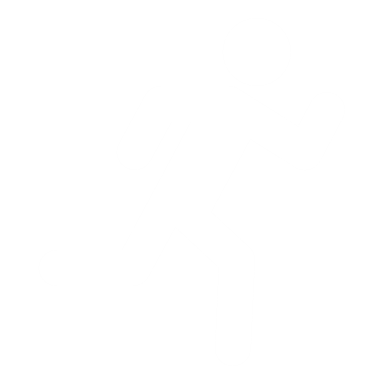 Città : Torino
Giocatori famosi: Del Piero, Buffon, Ronaldo
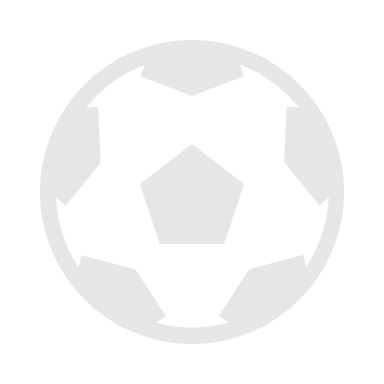 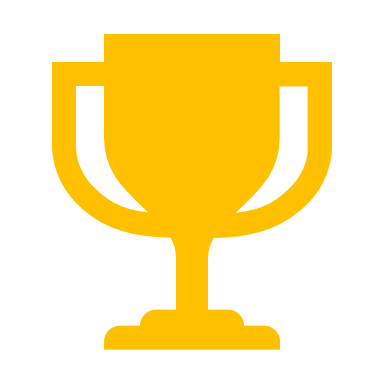 Colori della maglia : Bianco e Nero
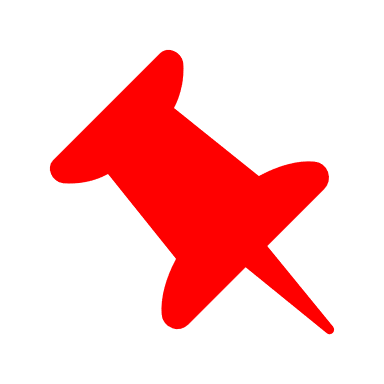 Trofei : 36 campionati italiani
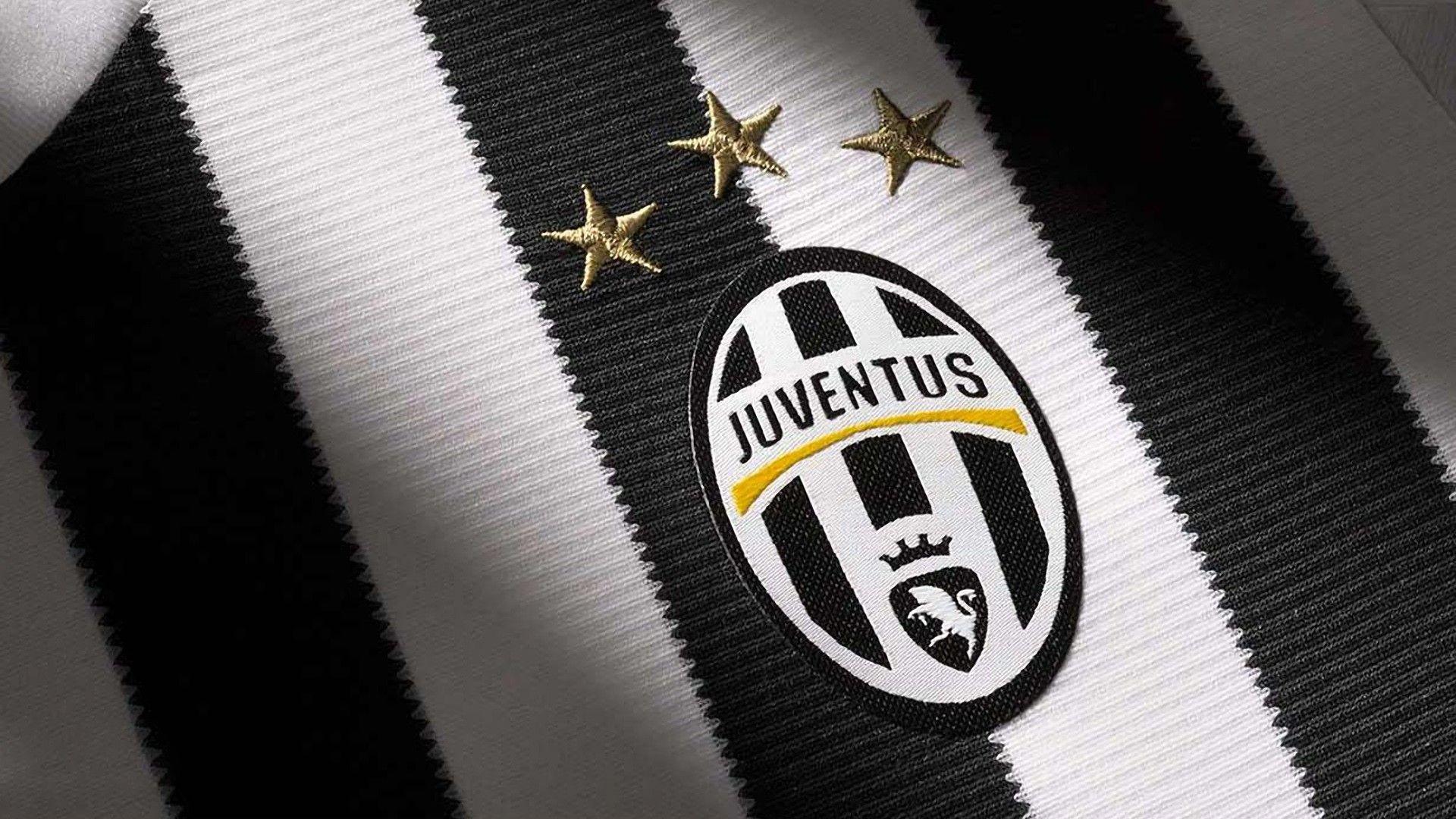 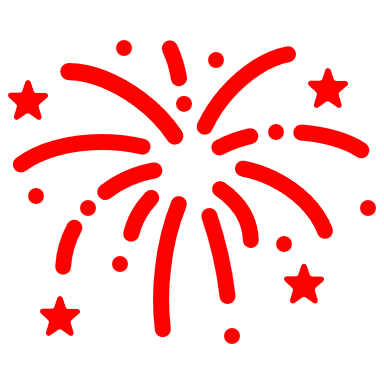 Forza Juve!
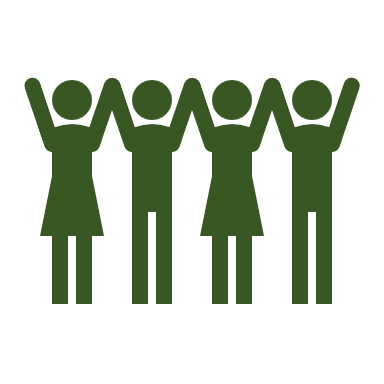 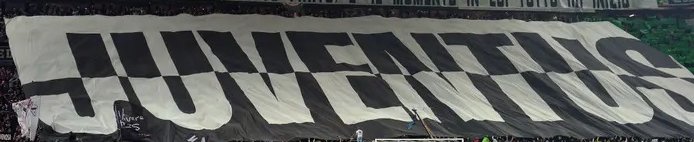